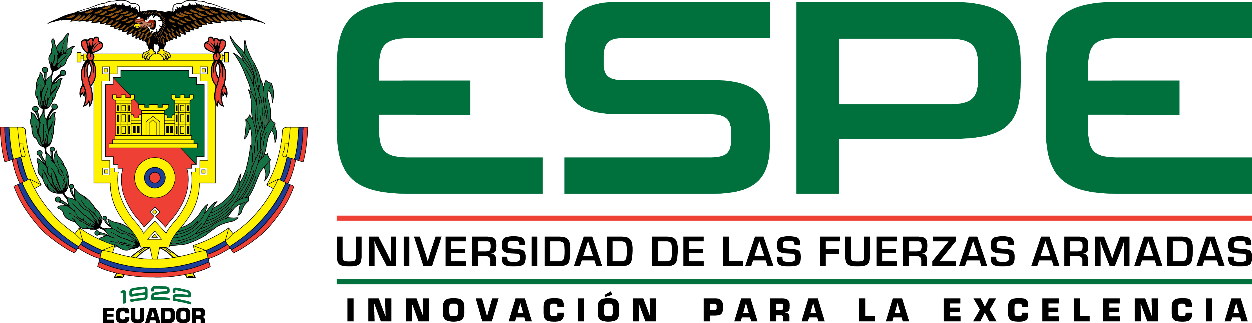 DEPARTAMENTO DE CIENCIAS HUMANAS Y SOCIALES 
CARRERA DE EDUCACIÓN INFANTIL
EL MATERIAL DIDÁCTICO Y SU INCIDENCIA  EN EL DESARROLLO DEL ÁREA COGNITIVA DE LOS NIÑOS Y NIÑAS DE 2 A 3 AÑOS DE EDAD DE LOS CENTROS INFANTILES DEL BUEN VIVIR DEL SECTOR DE CONOCOTO. 
PROPUESTA ALTERNATIVA.
DIRECTORA: MSC. ALEJANDRA GARCÉS
COODIRECTORA: MSC. XIMENA BALDEÓN
AUTORAS:
NATALY MESÍAS
SANDRA ORTEGA
SANGOLQUÍ 2013
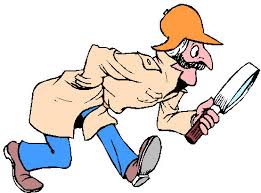 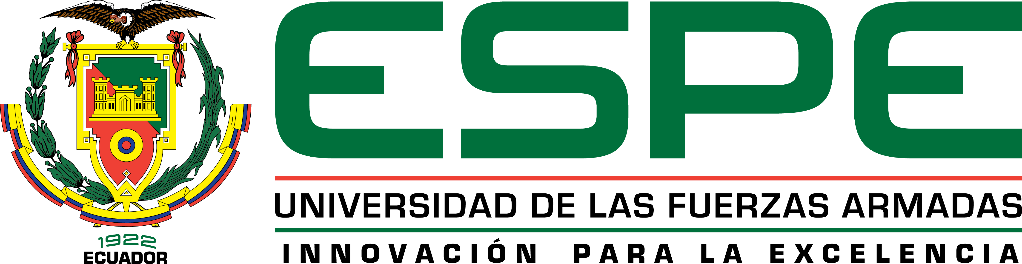 CAPÍTULO I
PROBLEMA DE INVESTIGACIÓN
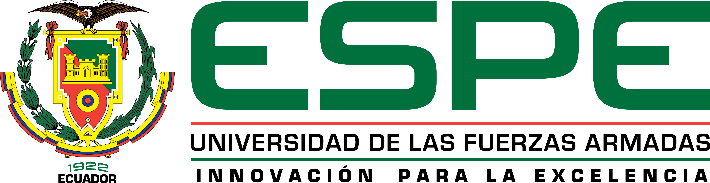 PLANTEAMIENTO DEL PROBLEMA
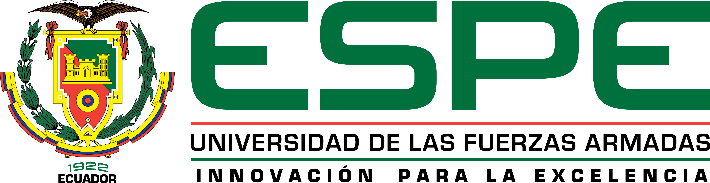 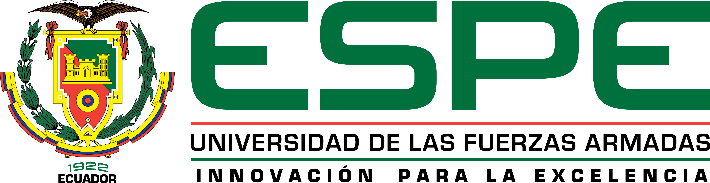 SUBPROBLEMAS DE 
INVESTIGACIÓN
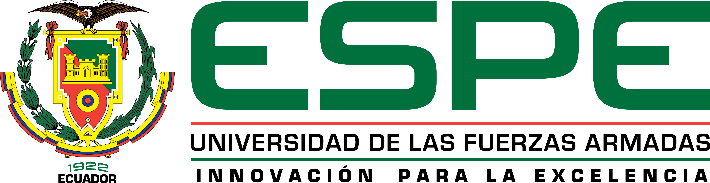 OBJETIVOS
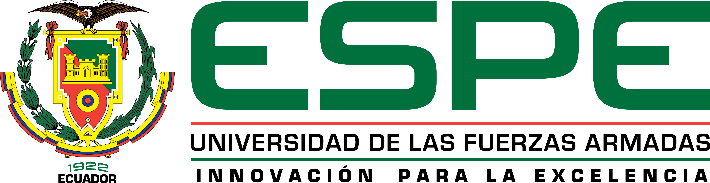 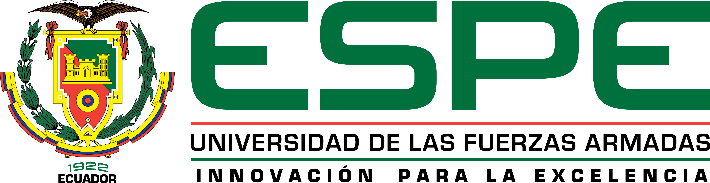 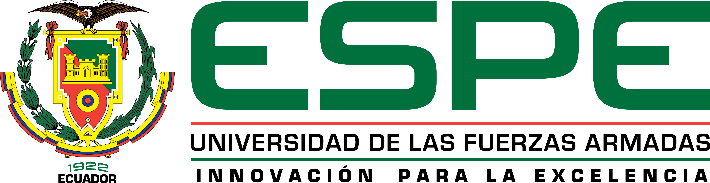 JUSTIFICACIÓN
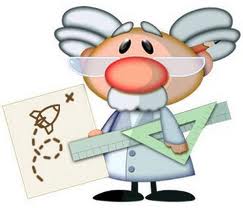 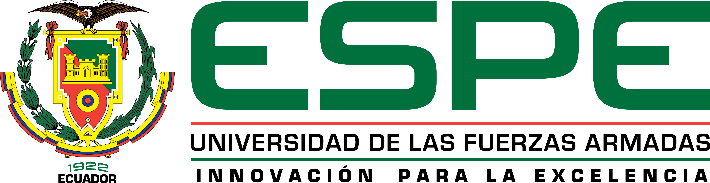 CAPÍTULO II

MARCO TEÓRICO
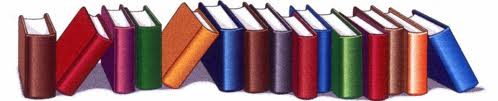 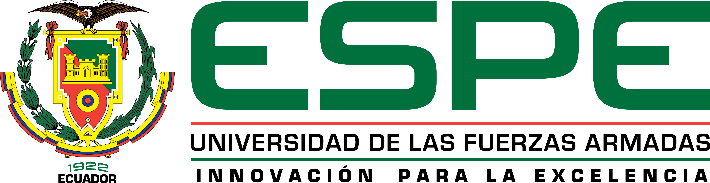 TEMA I:
MATERIAL  DIDÁCTICO
MATERIAL DIDÁCTICOIMPORTANCIA DEL MATERIAL EN EL DESARROLLO DE LA TAREA EDUCATIVA
Funciones
Apoya la labor educativa
Transformar
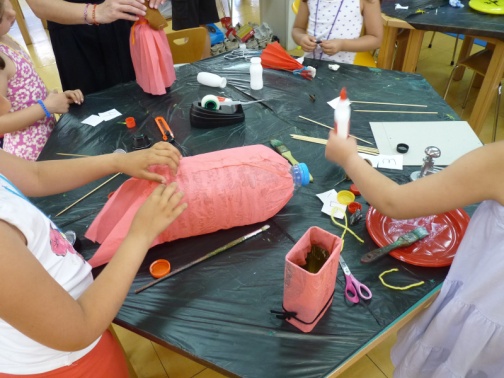 Función motivadora
Función de apoyo a la presentación del contenido
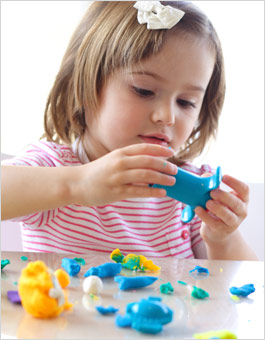 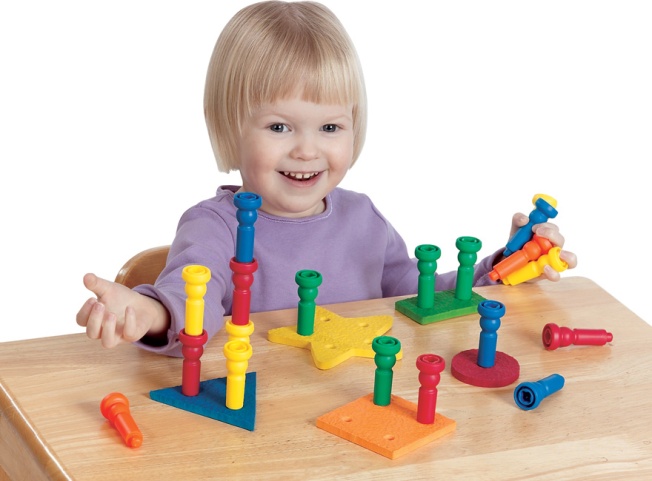 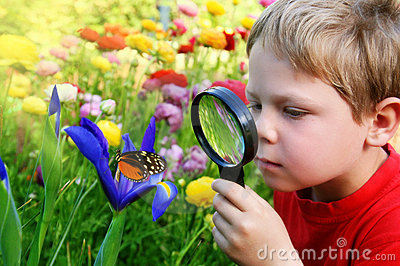 Escuchar
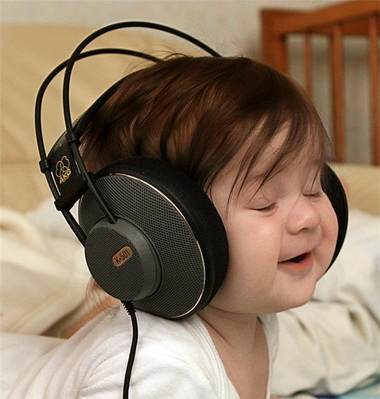 Manipular
Asociar
Observar
Adquirir conocimiento significativo  y no mecánico
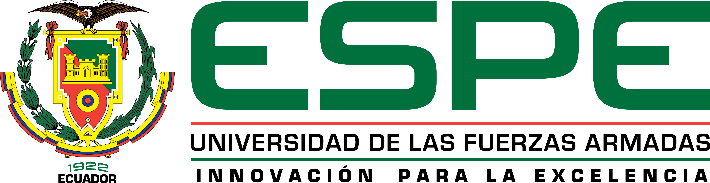 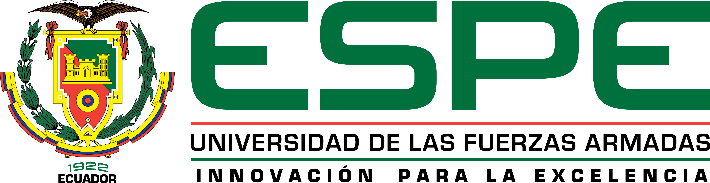 tipos DE Materiales para el DESARROLLO COGNITIVO
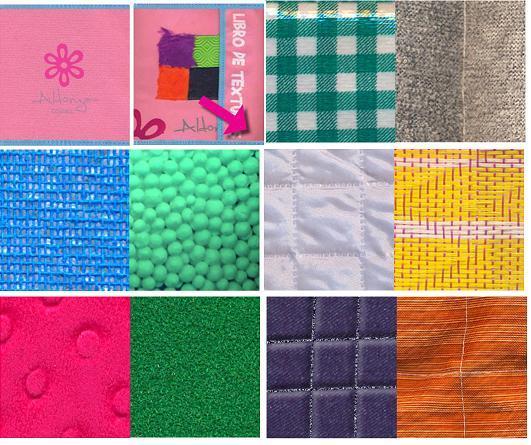 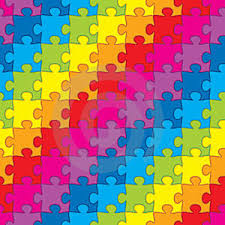 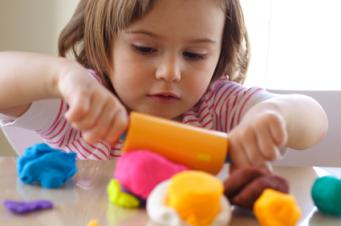 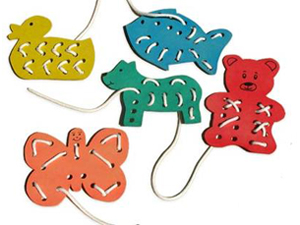 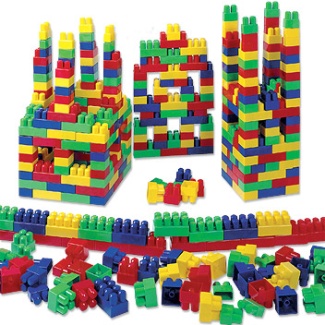 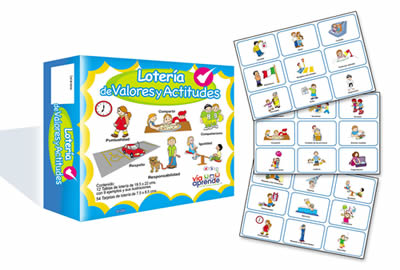 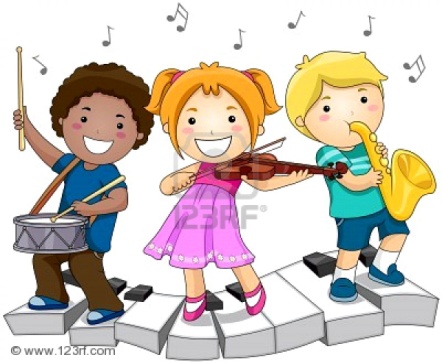 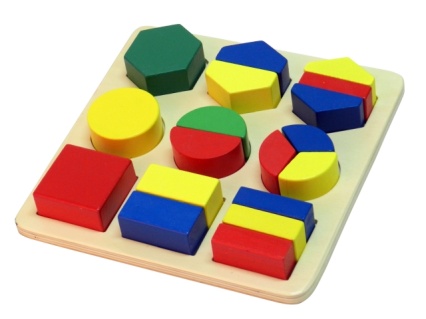 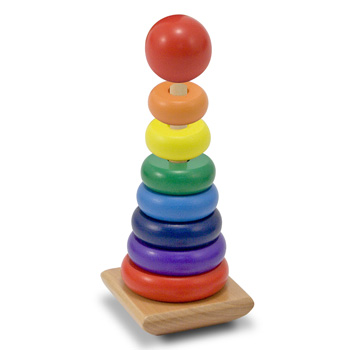 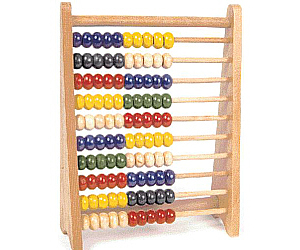 RINCONES
Aspecto físico
CRITERIOS PARA LA SELECCIÓN Y EL USO DEL MATERIAL DIDÁCTICO
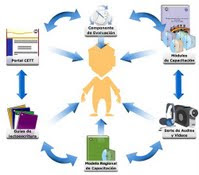 Aspecto gráfico
Coherencia con las competencias curriculares 
Polivalentes 
Intereses y necesidades del aprendizaje.
Aspecto pedagógico
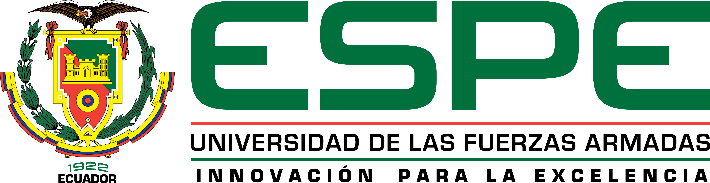 TEMA II: 
DESARROLLO COGNITIVO
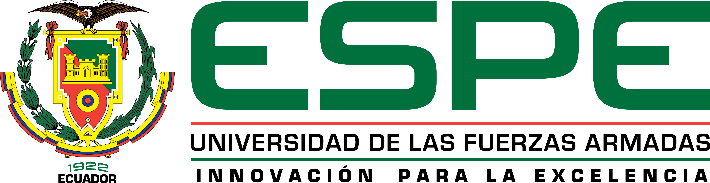 DESARROLLO COGNITIVO
COMPETENCIAS COGNITIVAS BÁSICAS
Percepción
Habilidad motora
Traducir los sonidos en palabras
Selectiva
Sostenida
Dividida
Lenguaje
Atención
Reconocimiento 
Evocación 
Imitación 
Autobiográfica
Procesamiento visual y espacial
Memoria
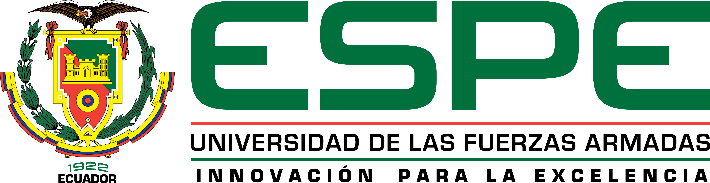 TEORIAS COGNITIVAS
TEORÍA PEDAGÓGICA
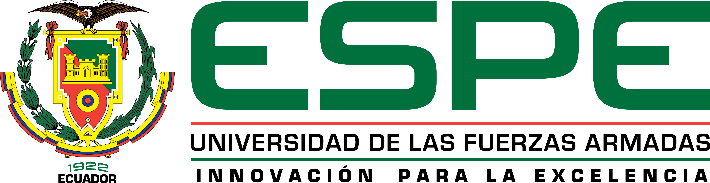 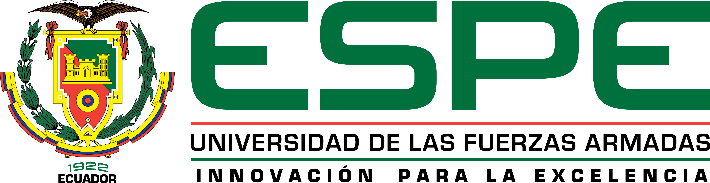 TEMA III: RECICLAJE
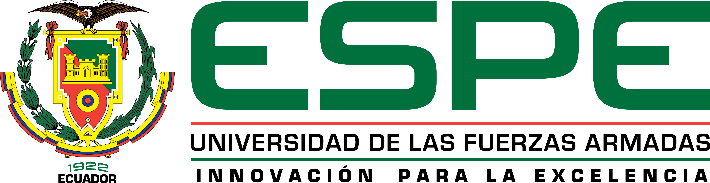 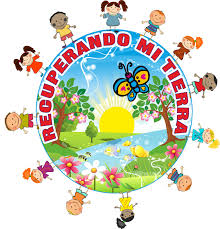 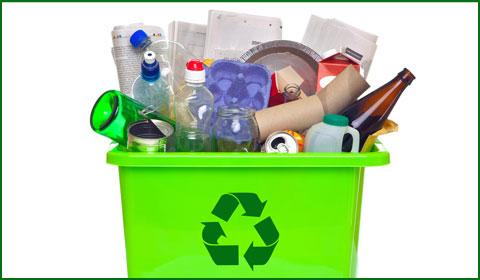 RECICLAJE
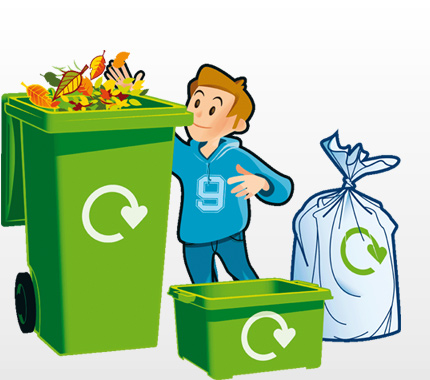 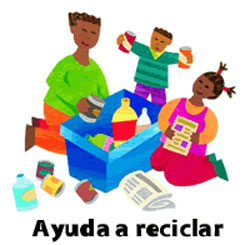 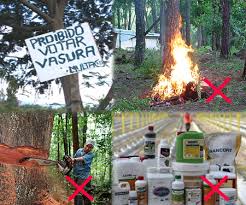 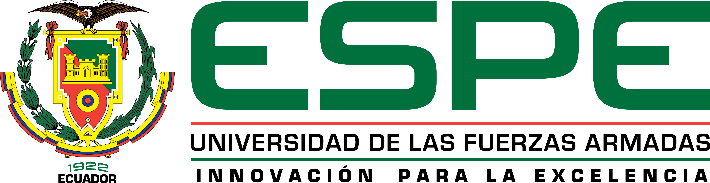 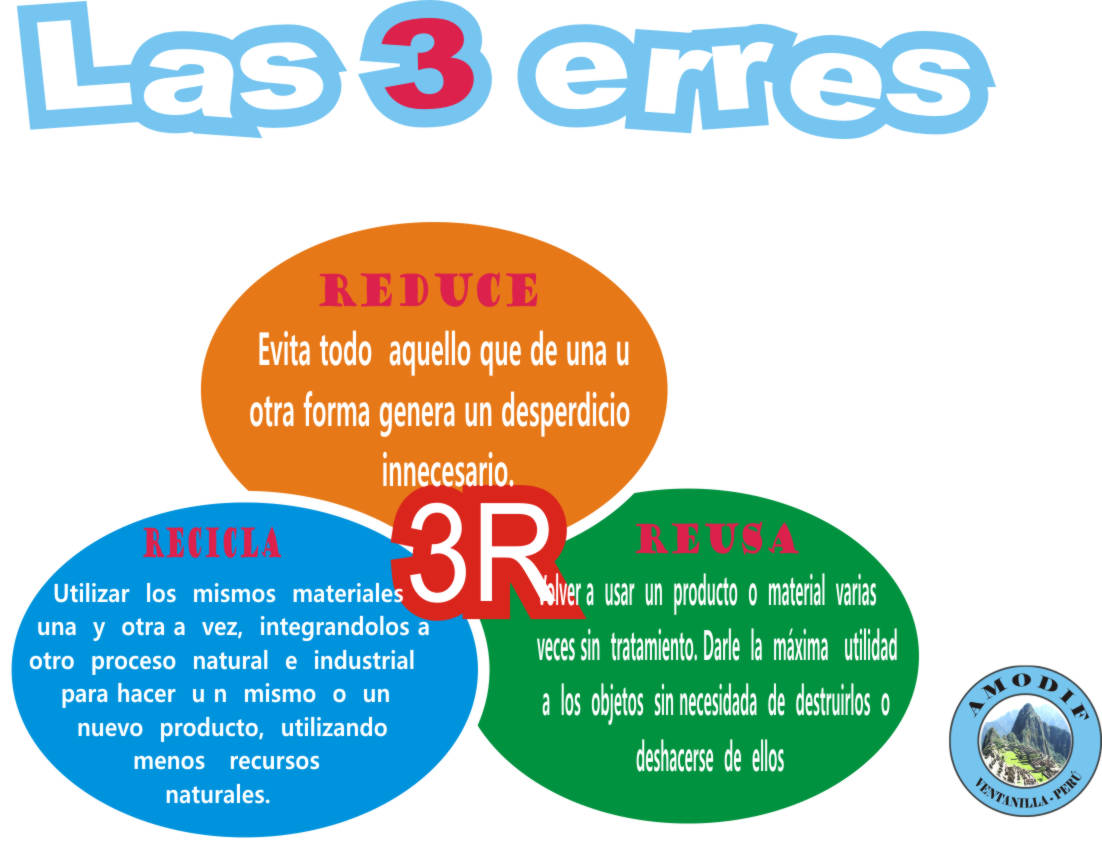 EL RECICLAJE Y LOS NIÑOS
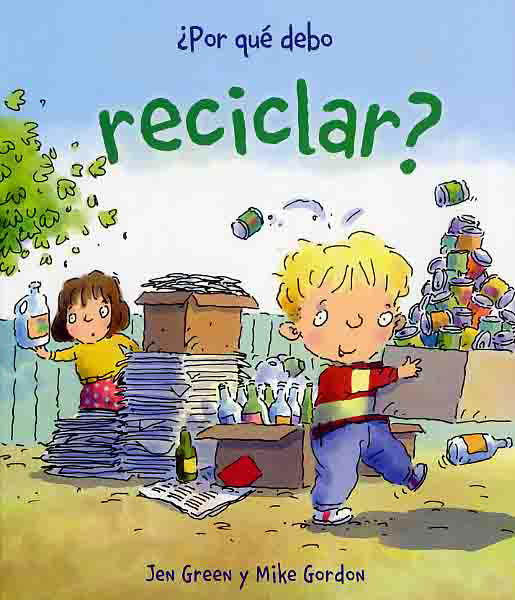 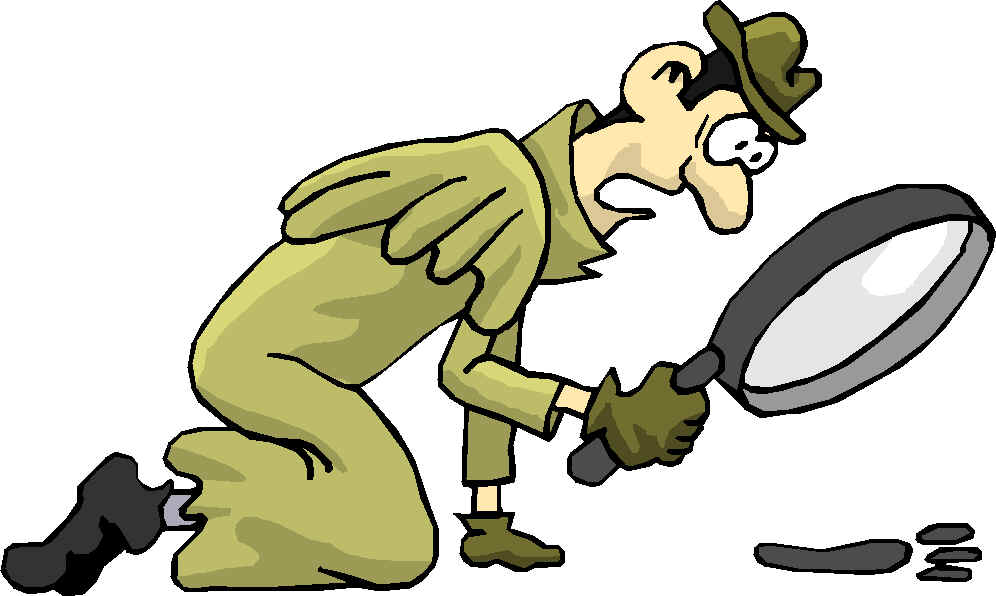 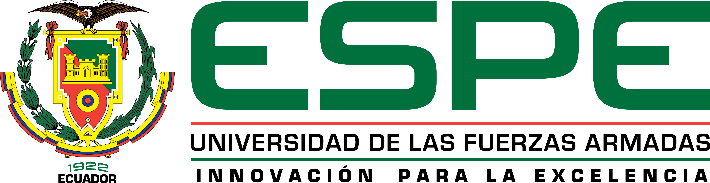 CAPÍTULO III

METODOLOGÍA 
DE LA
 INVESTIGACIÓN
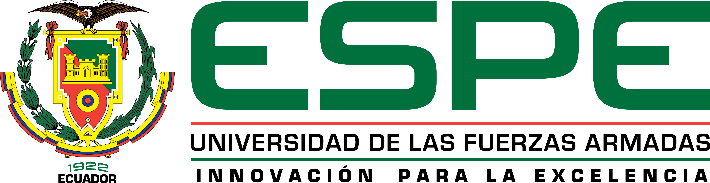 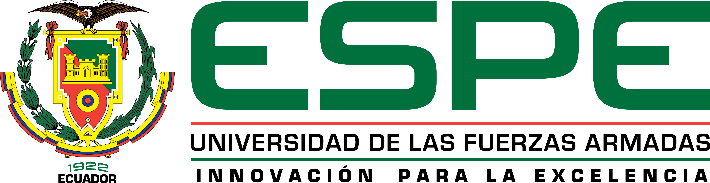 TÉCNICAS E INSTRUMENTOS
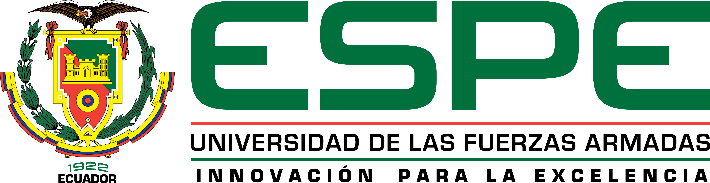 ANÁLISIS E  INTERPRETACIÓN DE RESULTADOS
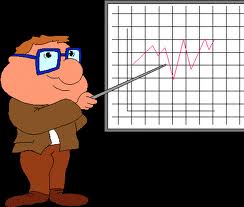 ENCUESTAS COORDINADORAS
PREGUNTA Nº 4
¿Cree usted que influye el material didáctico en el desarrollo del conocimiento y porque?
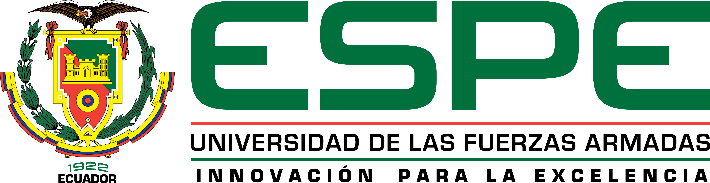 PREGUNTA Nº 9
¿Cuál es la clasificación del material didáctico?
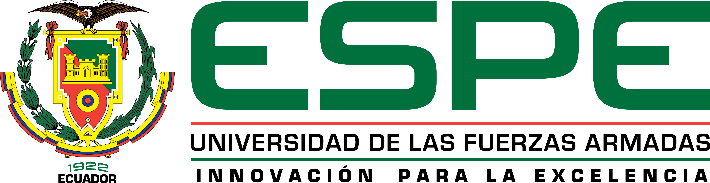 PREGUNTA Nº 11
¿Considera usted que es importante contar con un manual de material didáctico elaborado con material reciclado que fomente el desarrollo cognitivo en los niños y niñas de 2 a 3 años?
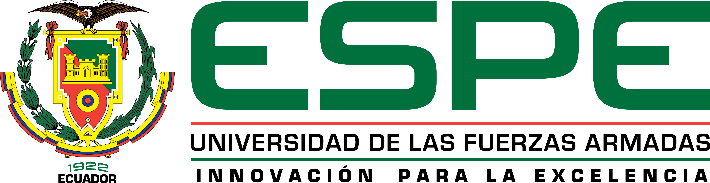 ENCUESTAS PROMOTORAS
PREGUNTA Nº 3
¿Cree usted que el uso del material didáctico es importante en el desarrollo del conocimiento?
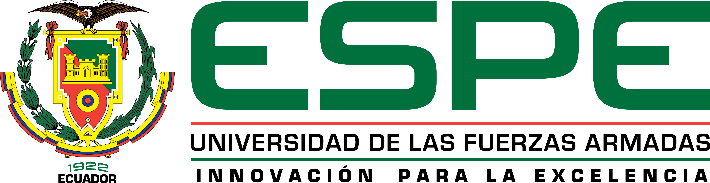 PREGUNTA Nº 5
¿Qué material didáctico usted utiliza para incentivar el desarrollo del conocimiento (área cognitiva)?
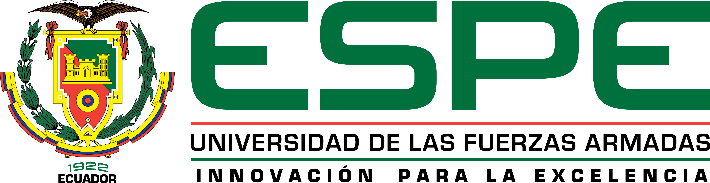 PREGUNTA Nº 10
¿El material didáctico que utiliza para desarrollar el área cognitiva de los niños y niñas es?
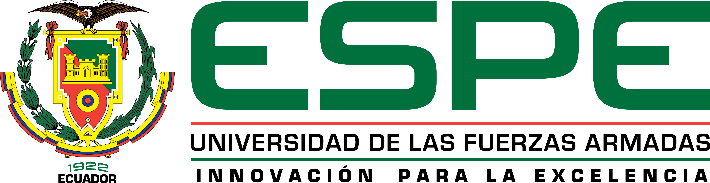 GUIA DE OBSERVACIÓN
FICHA Nº 7
Hace pares con objetos de la misma textura
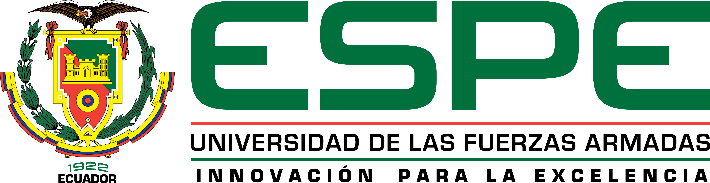 FICHA Nº 13
Arma un juguete de 4 piezas que encajan una dentro de la otra
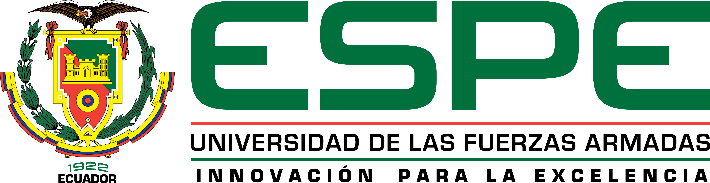 FICHA Nº 15
Hace pares con una figura geométrica y la ilustración de esta.
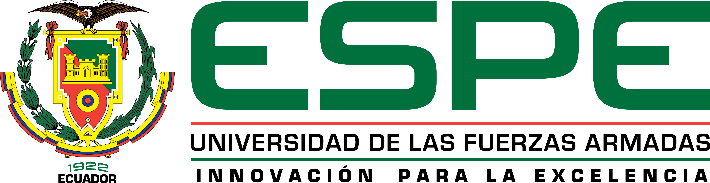 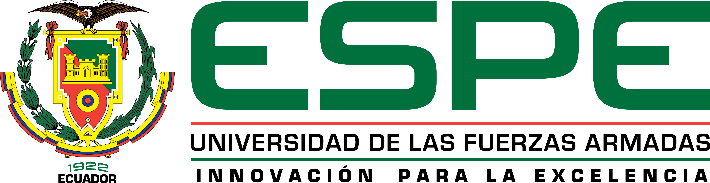 CAPÍTULO IV

CONCLUSIONES Y
RECOMENDACIONES
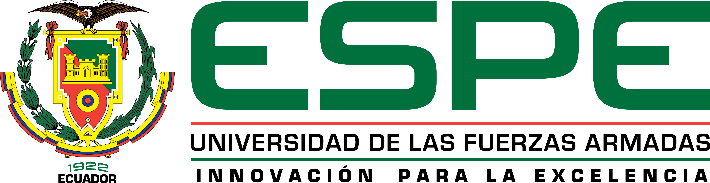 CONCLUSIONES
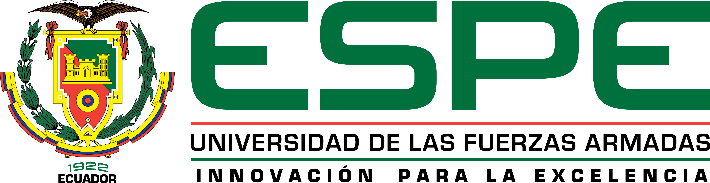 RECOMENDACIONES
El buen educador se vale de medios Insignificantes para conseguir buenos resultados, y aporta ideas y estímulos para los jardines que carecen de medios. 
(Rodriguez, 2004, pag. 58)
BIBLIOGRAFÍA
https://www.google.com.ec/search?q=las+tres+r&biw=1366&bih=667&tbm=isch&imgil=pXwXNU6_L5LSZM%253A%253BQFwCkGBZkBizjM%253Bhttp%25253A%25252F%25252Falezzithacbtisno59.blogspot.com%25252F2011%25252F12%25252Flas-3-r.html&source=iu&pf=m&fir=pXwXNU6_L5LSZM%253A%252CQFwCkGBZkBizjM%252C_&usg=__LevVdFkO6WBB6iI-lRib2xqlfbo%3D&ved=0CCQQyjc&ei=wQgjVLrwBI-PNuWSgbgE
http://www.concienciaeco.com/2013/09/11/los-12-libros-mas-recomendados-sobre-medio-ambiente-para-ninos/
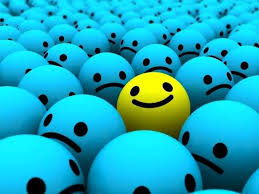 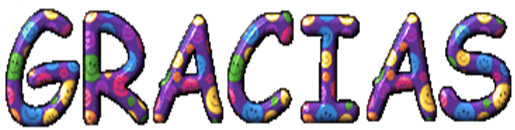